Мастер-класс «Обрядовая кукла - мотанка»в подготовительной группе «Аленушка».
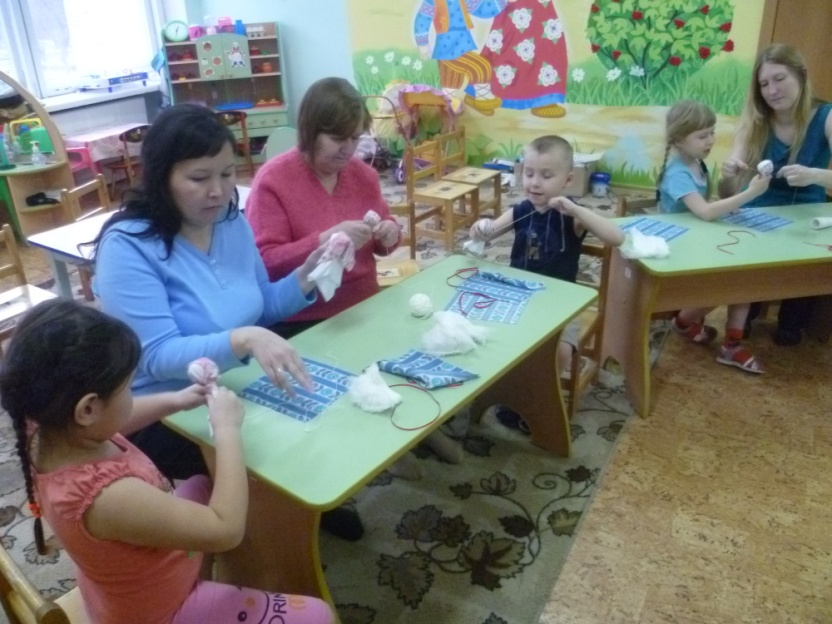 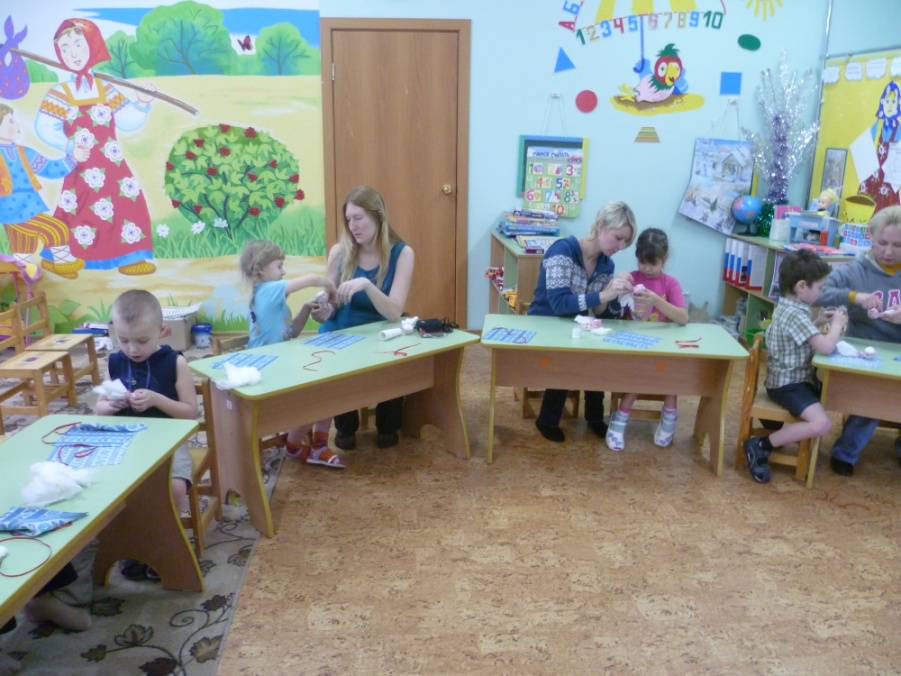 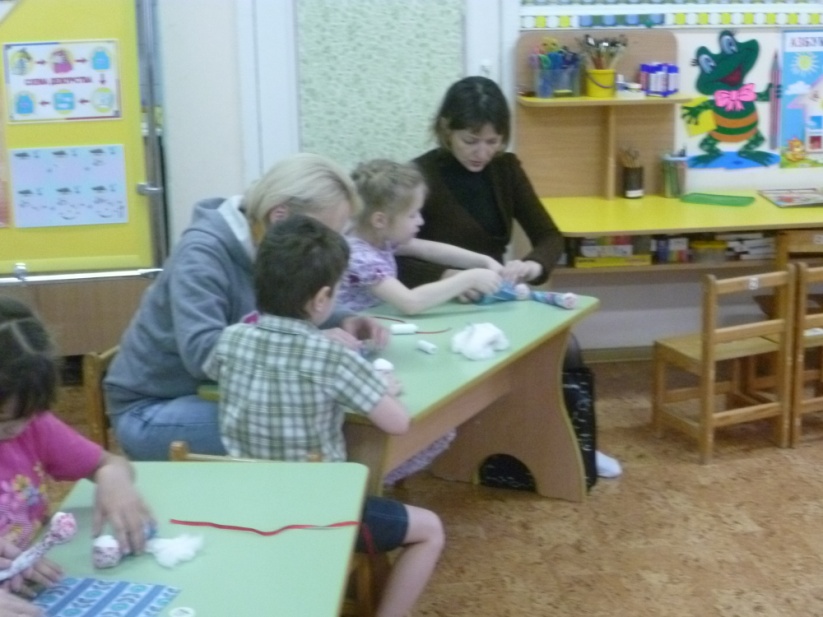